Cadastro de Profissional Escolar em Sala de AulaCenso Escolar 2017
SISTEMA DE CADASTRO DE ALUNOS


DEINF - Departamento de Informação e Monitoramento
CIMA  - Coordenadoria de Informação, Monitoramento e Avaliação Educacional
1
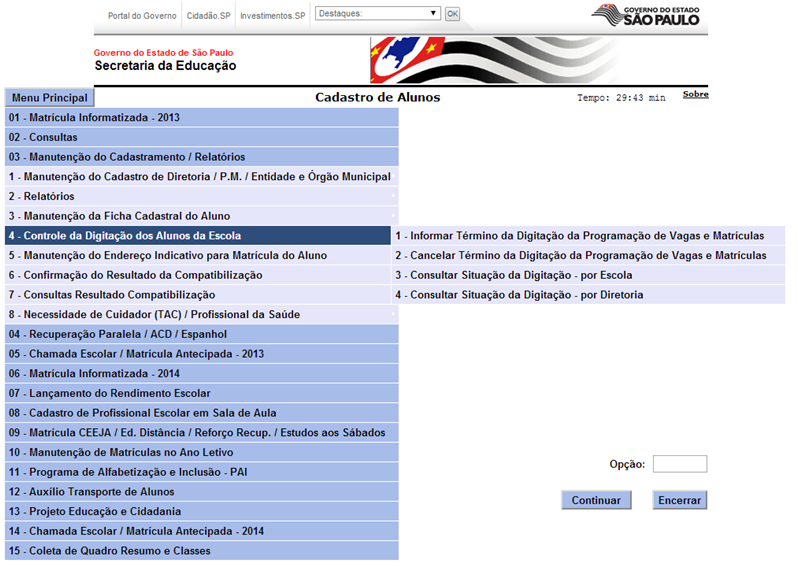 Antes de iniciar a digitação do Cadastro de Profissional Escolar em Sala de Aula é necessário Informar o Término da Digitação da Programação de Vagas e Matriculas  na opção 3.4.1
2
Cadastro de Profissional Escolar em Sala de Aula
O cadastro dos profissionais escolares em sala de aula possui 4 categorias, conforme a tabela abaixo
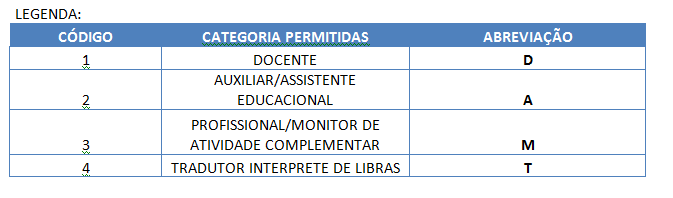 3
Cadastro de Profissional Escolar em Sala de Aula
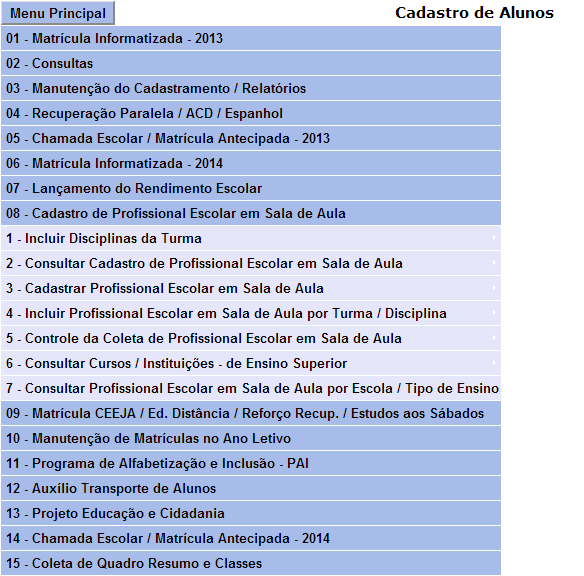 A opção a ser utilizada para o Cadastro de Profissional Escolar em Sala de Aula é a opção 8 no menu principal
É fundamental que a secretaria da escola solicite aos docentes que tragam os documentos que comprovem a ATUALIAÇÃO do cadastro do docente (novos cursos)
4
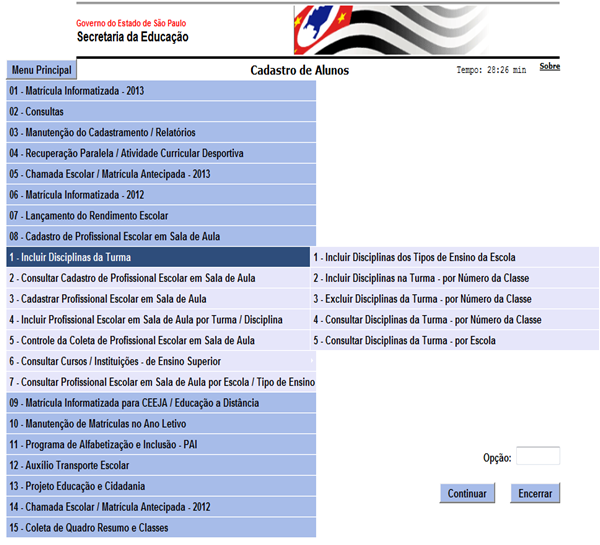 Para iniciar o cadastramento do Profissional Escolar em Sala de Aula o primeiro passo é Incluir Disciplinas da Turma na opção 8.1.1  ou 8.1.2
Também na opção 8.1.0 encontram-se as opções para “excluir” ou “consultar” disciplinas
5
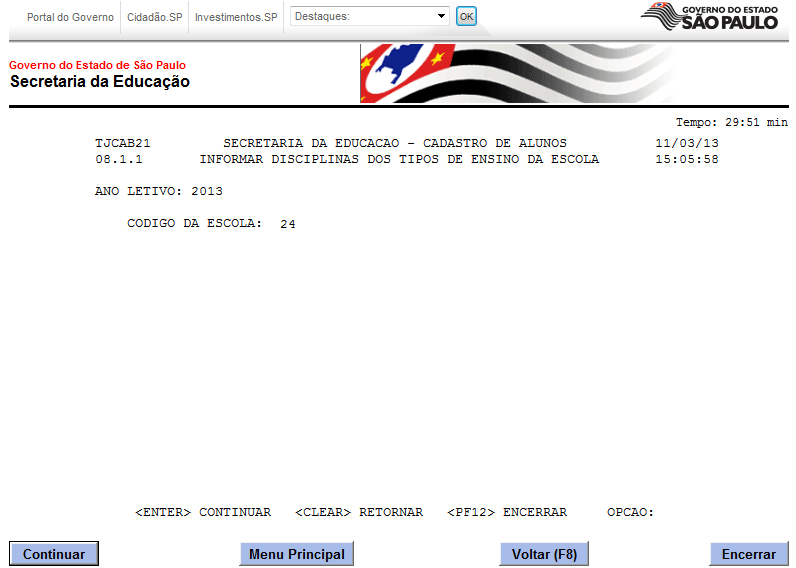 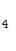 Na opção 8.1.1 o Sistema solicita o código da escola
 Informar o código da escola e clicar em continuar.
6
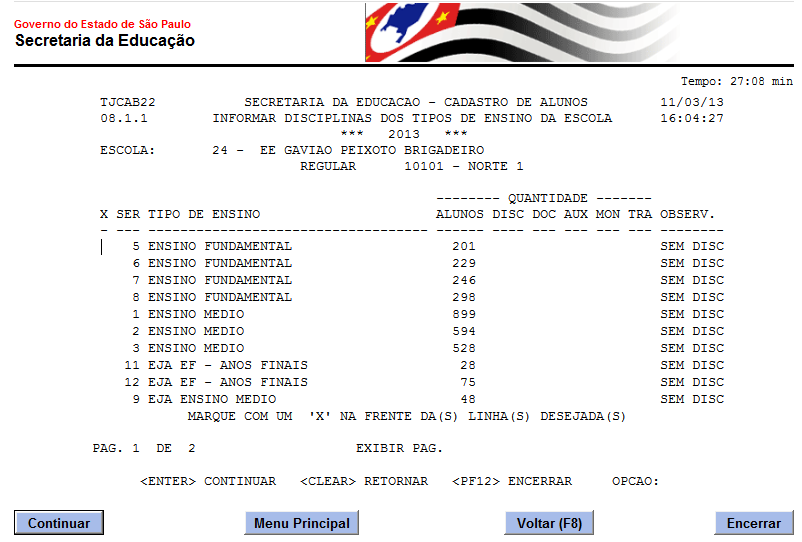 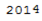 O Sistema exibirá os tipos de ensino e séries/anos que a escola oferece.  
 Para informar as disciplinas digitar X
7
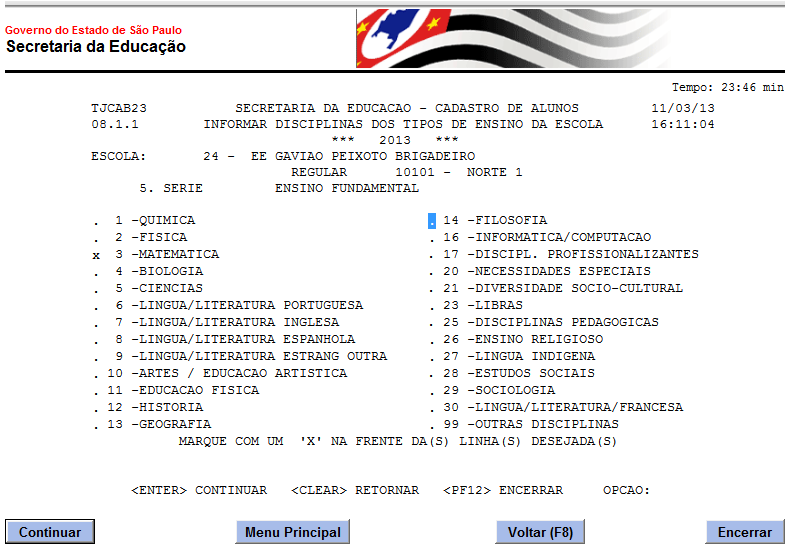 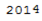 O Sistema exibirá as disciplinas
 Informar X em cada disciplina oferecida na série/tipo de ensino
8
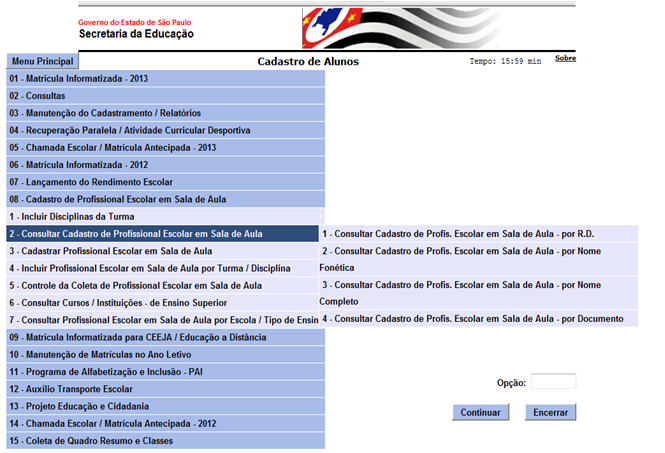 Na sequência o usuário deverá consultar nas opções abaixo se o profissional já possui cadastro
 Esta consulta evitará duplicidades de RD
9
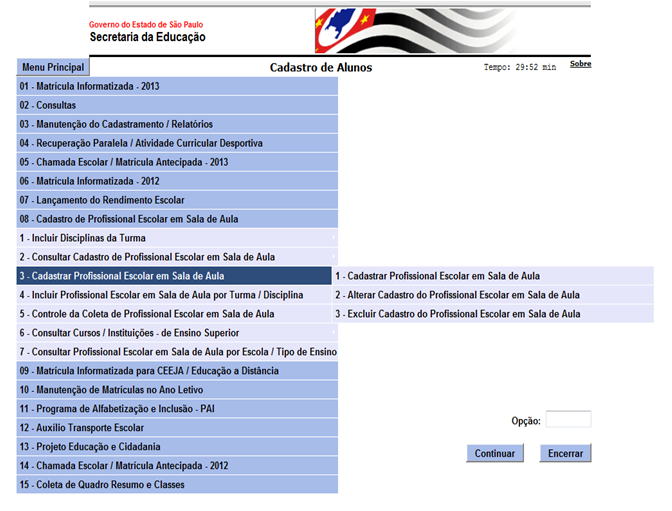 Se o profissional já possui cadastro o usuário da escola deverá ATUALIZAR o cadastro na opção 8.3.2 - Alterar Cadastro do Profissional Escolar em Sala de Aula
Um cadastro incorreto poderá prejudicar docentes que pretendam realizar cursos oferecidos pelo MEC (Plataforma Freire)
10
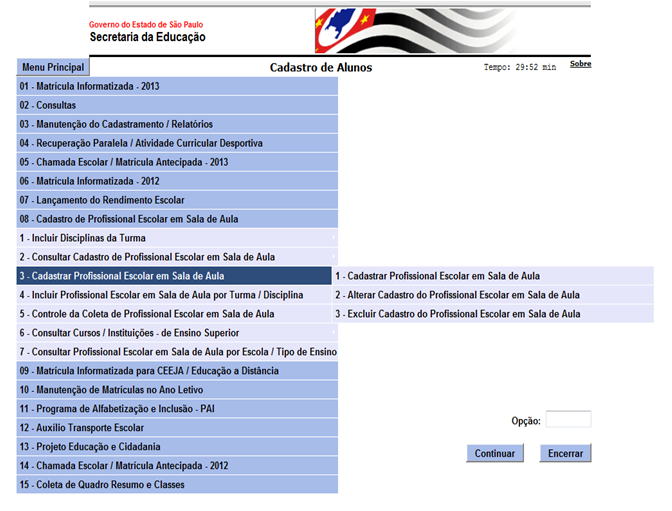 Se o profissional não possui cadastro deverá ser cadastrado na opção 8.3.1
11
O sistema exibirá a ficha cadastral do Profissional Escolar em Sala de Aula e todos os campos da ficha devem ser preenchidos
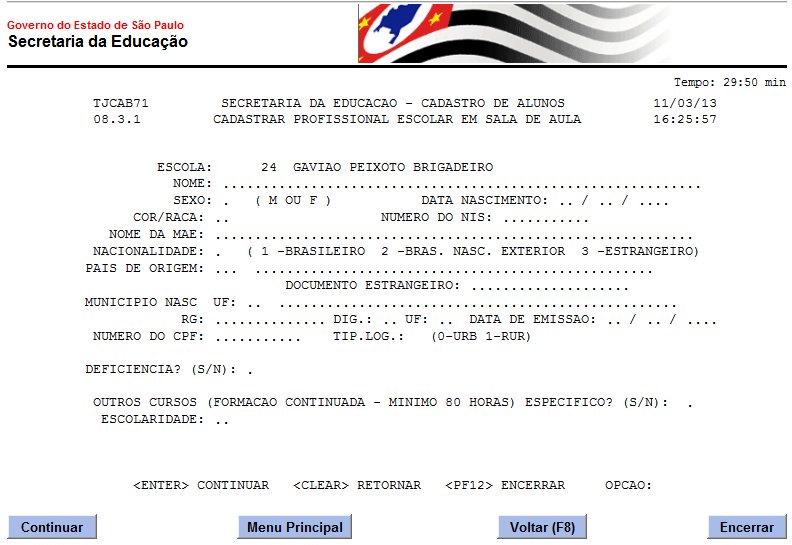 CPF – informar conforme está na Receita Federal inclusive o nome.
 Os casos de nome informado errado e/ou incompleto (casamento/separação) na Receita orientar o profissional a procurar a Receita Federal para correção/alteração e somente no próximo ano corrigir nos Sistema Cadastro de Alunos e Educacenso
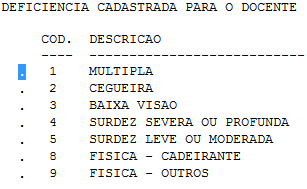 Se o docente possuir deficiência informar “S”
 O Sistema exibe a tabela com as opções de códigos das deficiências, veja ao lado
12
O sistema exibirá a ficha cadastral do Profissional Escolar em Sala de Aula e todos os campos da ficha devem ser preenchidos
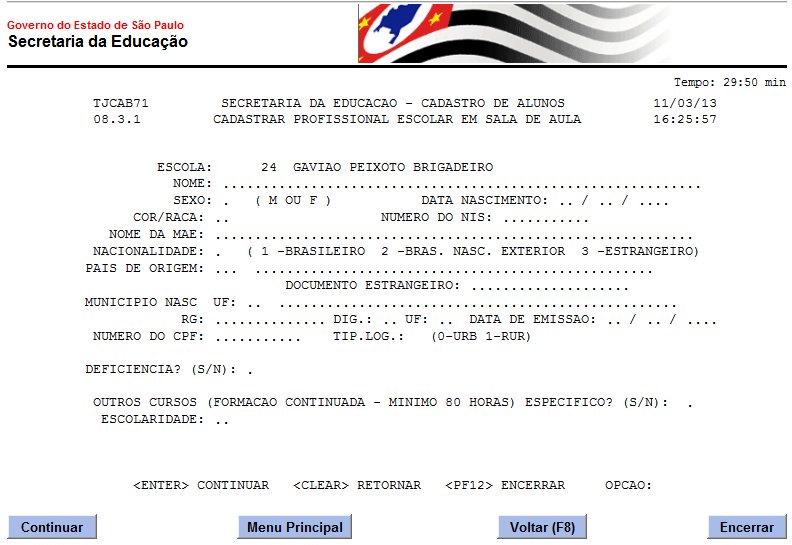 O campo Outros Cursos deverá ser preenchido com “S” somente se o docente comprovar cursos de no mínimo 80hs
13
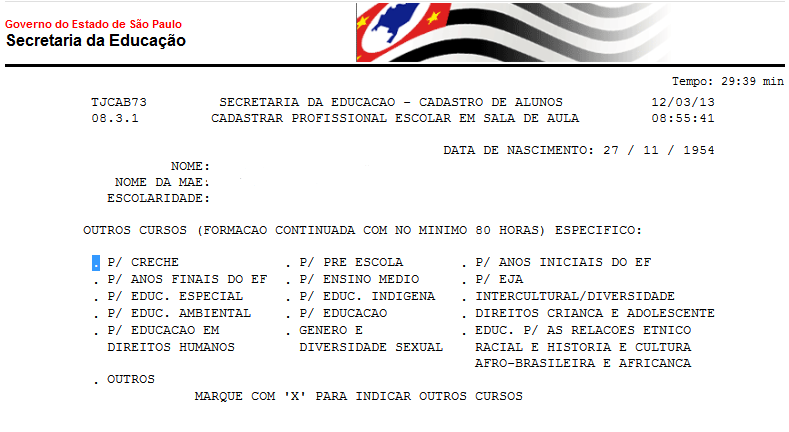 Se o usuário informou “s” para OUTROS CURSOS ESPECÍFICOS, o Sistema exibirá as opções de Cursos com no mínimo 80 horas para ser marcado com (X)
14
O Sistema retorna na tela inicial do cadastramento para que o usuário informe o campo de ESCOLARIDADE
 Se o usuário clicar no campo ESCOLARIDADE em branco o Sistema exibirá uma tabela com os códigos e descrição, veja a tabela abaixo
 O usuário deverá optar por um dos códigos da DESCRIÇÃO DA ESCOLARIDADE desde que tenha no prontuário do profissional os comprovantes da formação e clicar em continuar
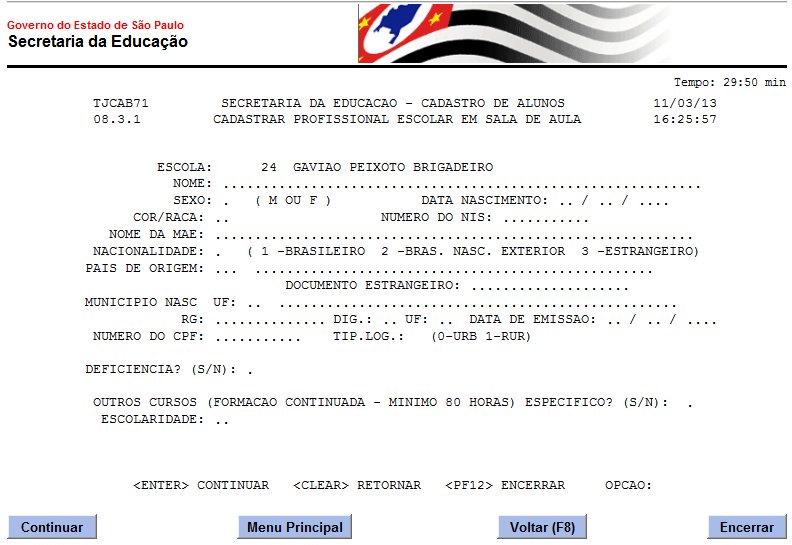 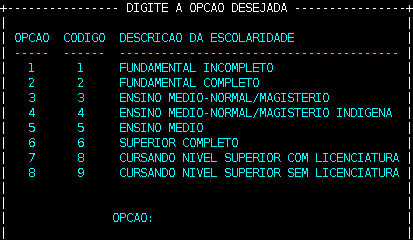 15
O Sistema exibe a tela para informação dos dados dos cursos superiores
 Inicialmente o usuário deve informar se o docente possui PÓS-GRADUAÇÃO, marcando com um “X” em: ESPECIALIZAÇÃO, MESTRADO OU DOUTORADO
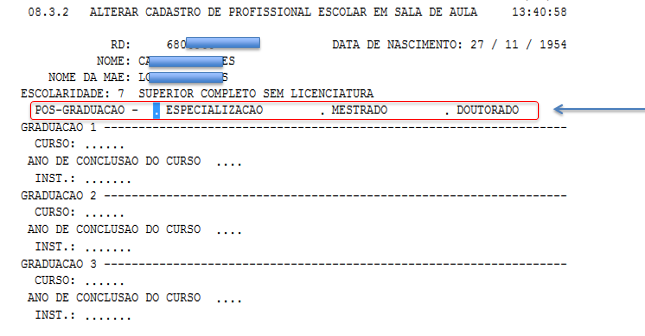 16
Na sequência o usuário deverá informar os códigos de cursos superiores, de instituição de ensino superior e o ano de início do curso (para estudantes) ou o ano de conclusão do curso
 Para consultar os códigos de cursos e das instituição de ensino superior o usuário poderá  consultar na opção 8.6.0 CONSULTAR CURSOS / INSTITUICOES DE ENSINO SUPERIOR  e nas tabelas anexas a este manual
 Os campos Curso e Instituição de Ensino Superior são obrigatórios para o docente que concluiu o ensino superior 
 O campo Formação/Complementação pedagógica deve ser obrigatoriamente preenchido com S (sim) ou N (não) para o docente que concluiu um curso superior de bacharelado ou tecnológico.
Caso a instituição não seja encontrada na respectiva tabela, o campo deverá ser preenchido com o código 9999999
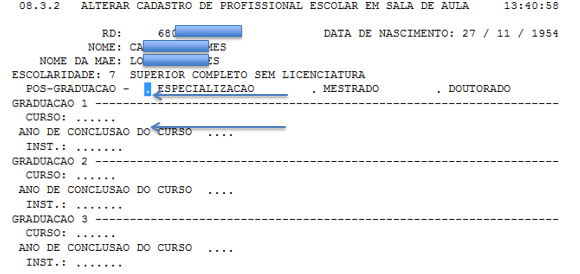 17
O Sistema retorna à tela inicial e exibe uma mensagem informando que foi gerado o RD do Profissional Escolar em Sala de Aula
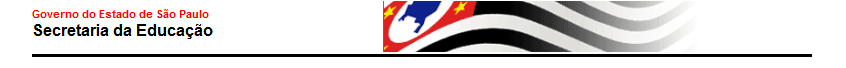 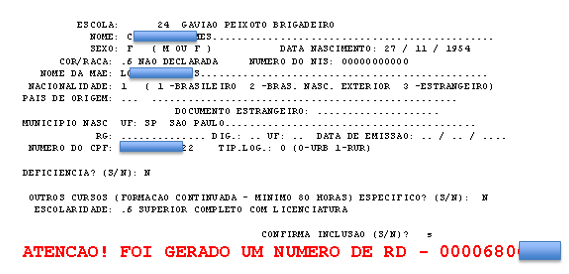 18
Após obter o nº do RD de todos os  registros dos profissionais que atuam em sala de aula, o usuário da escola deverá incluí-los na classe na opção 8.4.1 ou 8.4.2
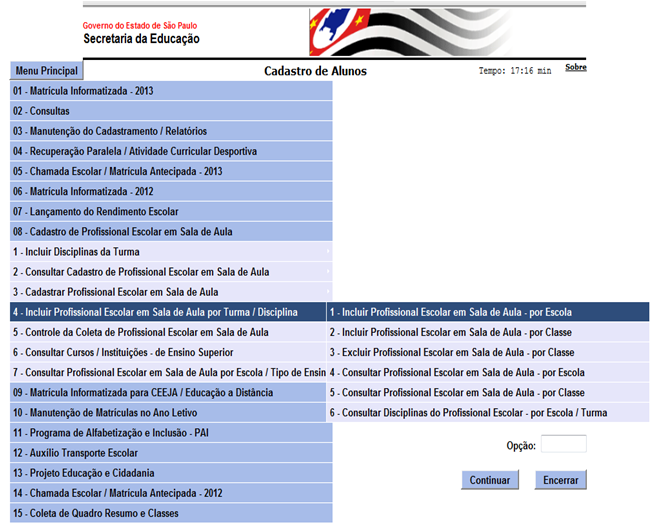 19
Ao informar o código da escola o Sistema exibirá a relação de classes que possuem disciplina; o usuário deverá marcar com X na classe que queira incluir o profissional  e clicar em continuar
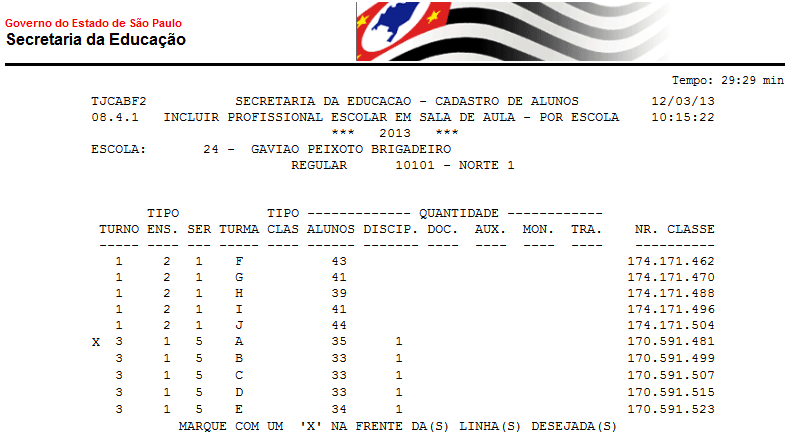 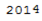 20
O Sistema exibirá a relação de disciplinas informadas pela escola na opção 8.1.1
 O usuário deverá marcar X na frente da disciplina e clicar em continuar para que possa incluir o profissional
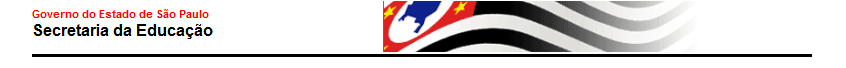 TJCABE0           SECRETARIA DA EDUCACAO - CADASTRO DE ALUNOS         12/03/13
 08.4.1   INCLUIR PROFISSIONAL ESCOLAR EM SALA DE AULA - POR ESCOLA    10:46:40
                               ***   2013   ***                                
 ESCOLA:       24 -  GAVIAO PEIXOTO BRIGADEIRO          NR.CLASSE:  170.591.481
  TARDE    ENSINO FUNDAMENTAL                5. SERIE       TURMA: A  SALA: 001
                                                                               
 ---------- DISCIPLINAS -----------        ----------- DISCIPLINAS ----------  
  X 3 - MATEMATICA                                                             
    6 – LINGUA /LITERATURA PORTUGUESA                                                                           
    7 - LINGUA /LITERATURA INGLESA   
    5 - CIENCIAS
   10 - ARTES
   12 - HISTORIA
   13 - GEOGRAFIA                                                                            
                                                                               
                                                                               
                                                                               
                                                                               
                                                                               
                                                                               
                                                                               
                                                                        .      
        MARQUE COM UM 'X' NA FRENTE DA(S) DISCIPLINA(S) DESEJADA(S)
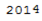 Cada disciplina possui um código
21
O Sistema exibirá a tela com o campo para informar o código RD do profissional a ser informado.
 Tipo – informar conforme categoria (Slide 03)
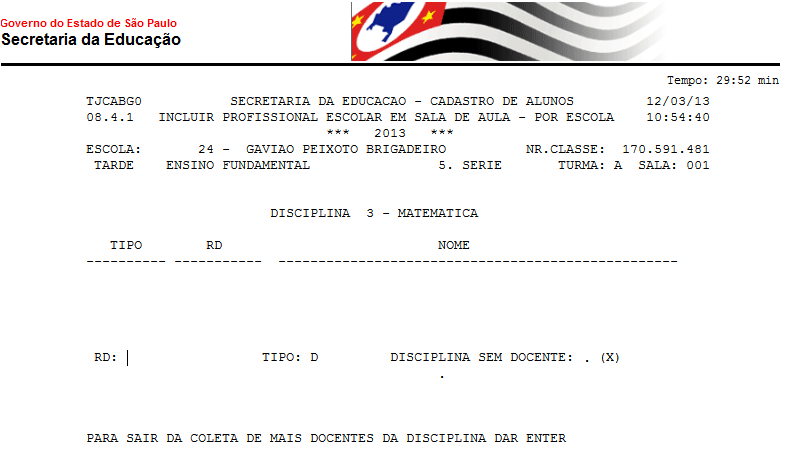 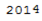 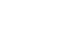 22
2- Em seguida o usuário deverá informar a SITUAÇÃO FUNCIONAL/REGIME DE CONTRATAÇÃO  
Obs.: o sistema não aceita informar mais de um regime de contratação em classes diferentes na mesma escola.
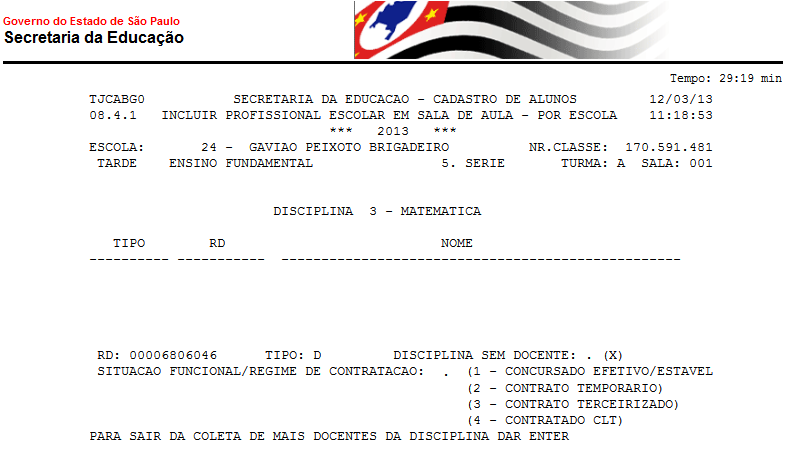 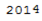 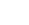 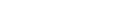 23
1-  Se a disciplina ainda não possui docente o campo RD ficará em branco e o usuário deverá informar “X” no campo DISCIPLINA SEM DOCENTE
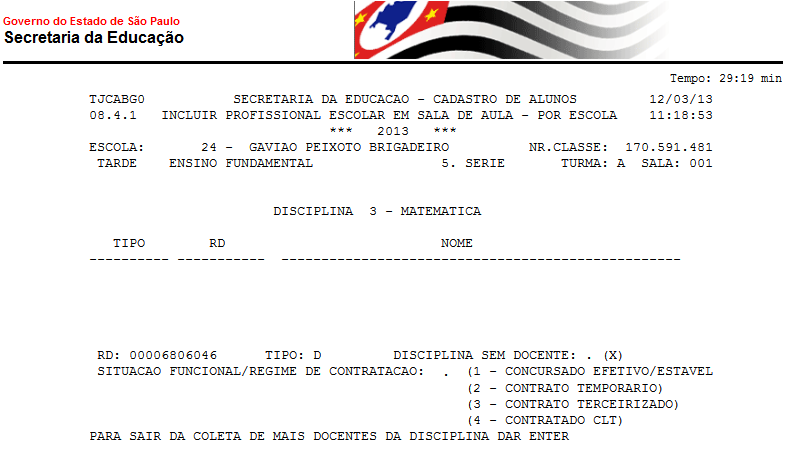 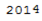 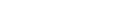 24
ATENÇÃO : Se a classe possuir um único aluno com a informação da deficiência SURDEZ SEVERA OU PROFUNDA o Sistema exibe a pergunta: CLASSE POSSUI TRADUTOR INTERPRETE DE LIBRAS? (S/N)  logo após a informação do primeiro docente.
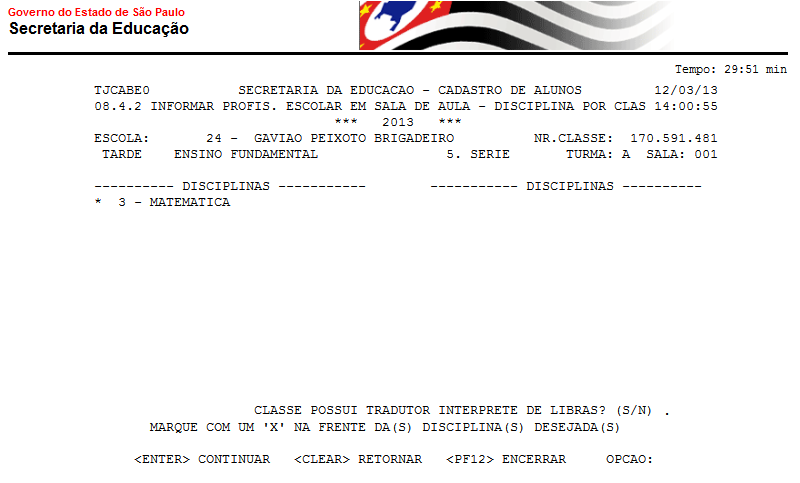 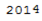 25
Após o término de todas as informações o usuário deverá utilizar a opção 8.5.1 para Informar o Término da Coleta de Profissional Escolar em Sala de Aula
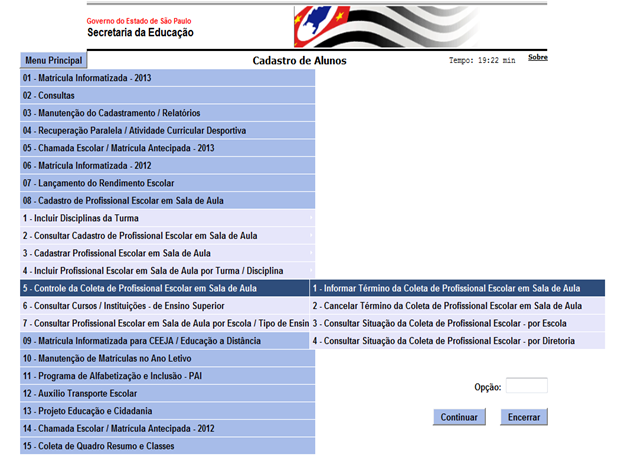 26
Cadastro de Profissional Escolar em Sala de Aula
O período de coleta será de 05/05 a 20/05/2017
27